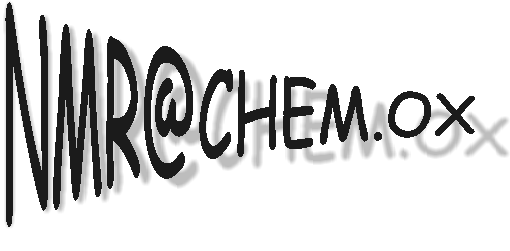 Chemistry Research Laboratory
NMR Spectroscopy Facility
Introductory Lecture

Dr. Nick Rees

nick.rees@chem.ox.ac.uk
nmrweb.chem.ox.ac.uk
Introductory Lecture
NMR Facility Staff
Magnet Hazards and Safety
Sample Preparation
Data Processing
Facilities and Instrumentation
Open Access Facilities
NMR Submission Service
On-line Resources: NMR web site
Future training courses
1. NMR Staff
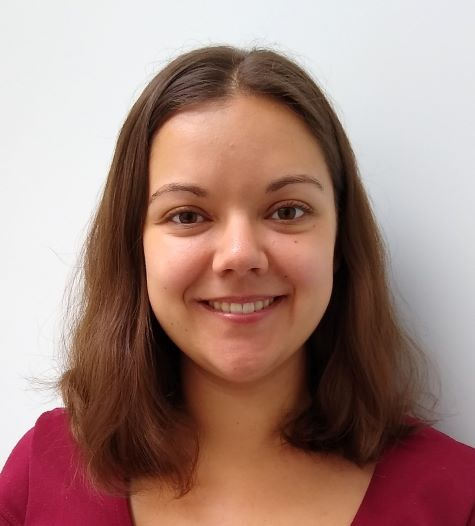 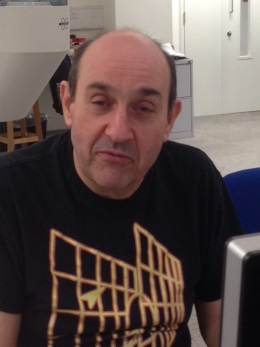 Facility Director: 
Dr Nick Rees
Service Manager: 
Dr James Montgomery
Service Technician: 
Caitlin Salter
NMR Officer: 
Coral Mycroft
Caitlin
Nick
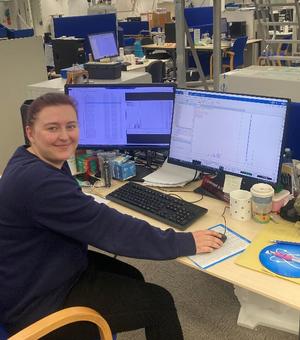 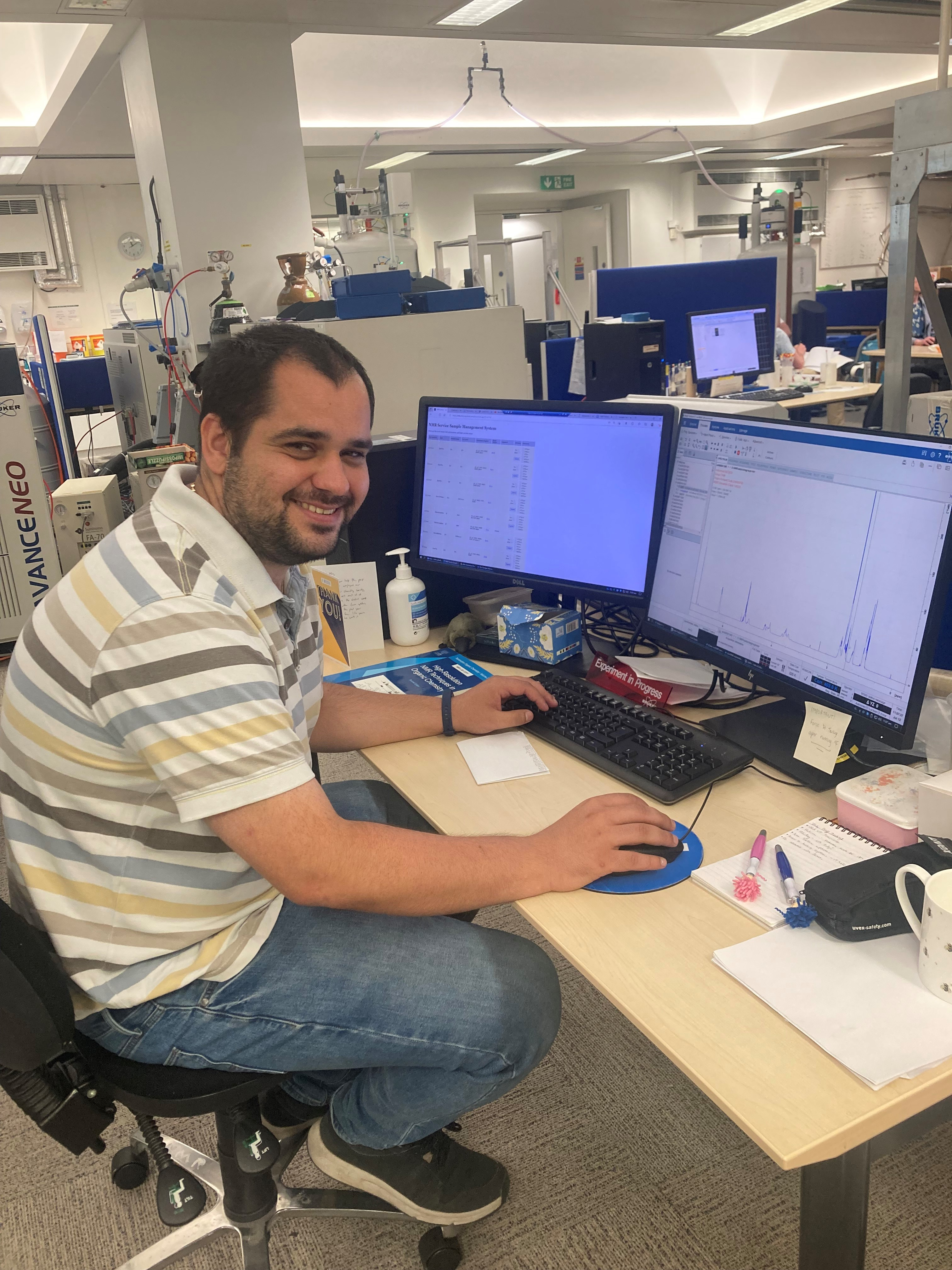 nmrstaff@maillist.chem.ox.ac.uk
James
Coral
1. NMR Staff
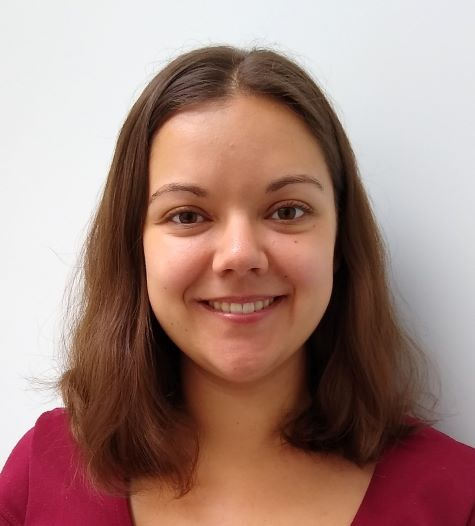 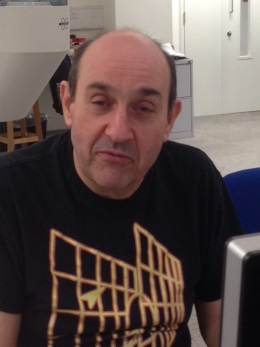 Facility Director: 
Dr Nick Rees
Service Manager: 
Dr Coral Mycroft
Service Technician: 
Caitlin Salter
NMR Officer: 
Charlie Prentice
Caitlin
Nick
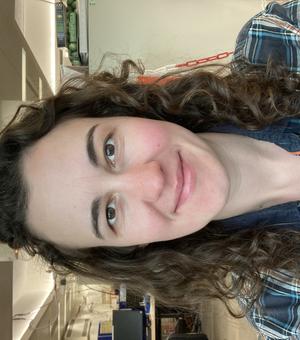 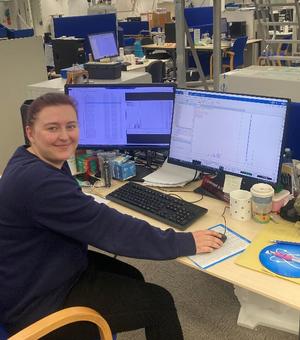 nmrstaff@maillist.chem.ox.ac.uk
Coral
Charlie
Former NMR Staff
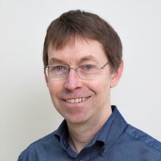 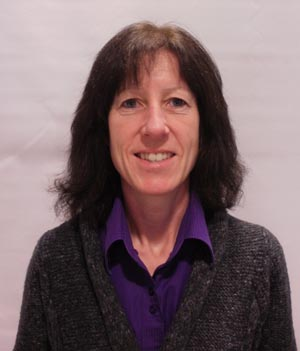 Prof Tim Claridge
Maria Marshall
2. Safety in the NMR laboratories
Very Strong Magnetic Fields! 
Hazards to:
heart pacemakers
magnetic bank or ID cards
watches (non-LCD)
Stray fields in corridors!
especially ground floor NMR
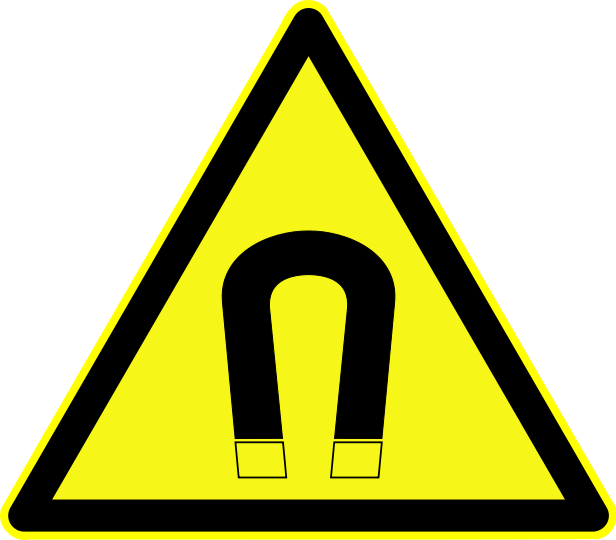 Safety Rules
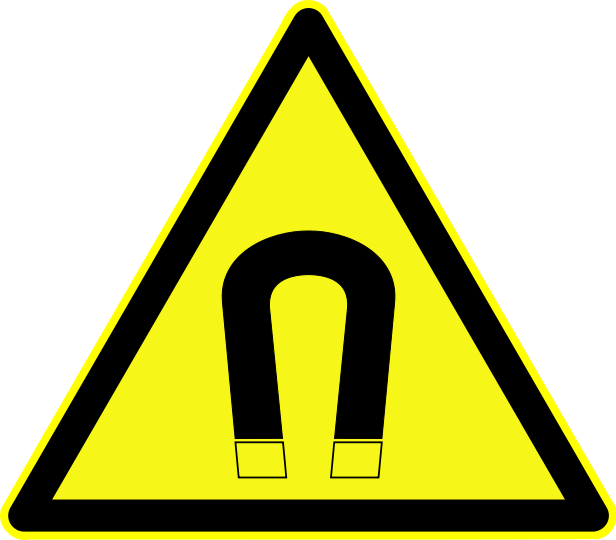 No laboratory coats in NMR labs.

No metal objects to be taken into NMR labs.

Sample breakages must be dealt with immediately
Inform the NMR staff if in any doubt
Accessibility in the NMR laboratories
If you require any assistance or adjustments in relation to training and/or using this facility or if you have any concerns you would like to discuss beforehand, contact
                      nick.rees@chem.ox.ac.uk
3. Sample Preparation
Tubes and deuterated solvents from stores
Tubes must be “Wilmad 507” or “Norell S400” grade (or equivalent) at least 
Tubes must not be scratched or broken
Label tubes very carefully (Group & User Initials minimum) 
Solutions must be correct depth (4 cm)
Solutions must be free from particulates
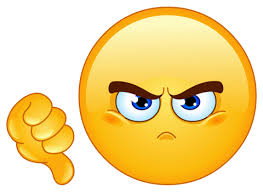 3. Sample Preparation
Tubes and deuterated solvents from stores
Tubes must be “Wilmad 507” or “Norell S400” grade (or equivalent) at least 
Tubes must not be scratched or broken
Label tubes very carefully
Solutions must be correct depth (4 cm)
Solutions must be free from particulates
Dry tubes carefully; acetone rinse then:
Leave on vacuum line for some hours
Lay flat in oven, 1 hour @ 100 oC max
NMR Tube Cap Colours for Organic Chemistry and Chemical Biology groups
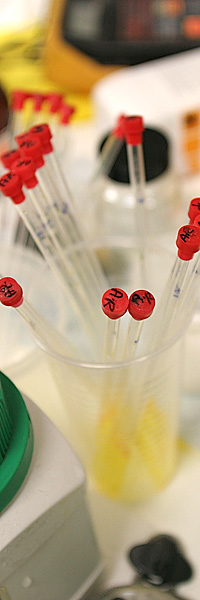 Sample masses required
Rule of thumb for high-quality spectra (minimum):

400 MHz Open-access spectrometers:
Proton & 2D COSY: 2 mgs
2D H-C HSQC: 10 mgs
1D Carbon: 20 mgs

Please weigh your samples!!
How much is 10 mg?                        NMR tube cap                            Glycine Camphor CuSO4
4. Data Processing & Storage
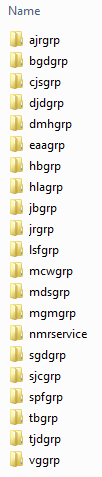 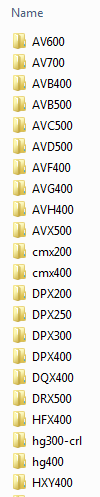 Data from all spectrometers can be downloaded ONLY from the on-line archive for off-line processing and local storage 

NMR Store & archive:
Chemistry domain file sharing:
\\chem.ox.ac.uk\SRF\NMR
Macs:
smb://chem.ox.ac.uk/SRF/NMR
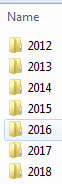 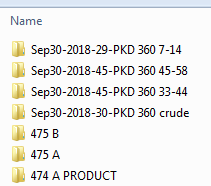 Data Processing Software
Windows and Macs:
MestreNova: 1D and 2D processing; platform independent
Chemistry site licence 



Windows and Macs:
TOPSPIN: Used on all spectrometers, 1D/2D NMR processing;
Free for academic use
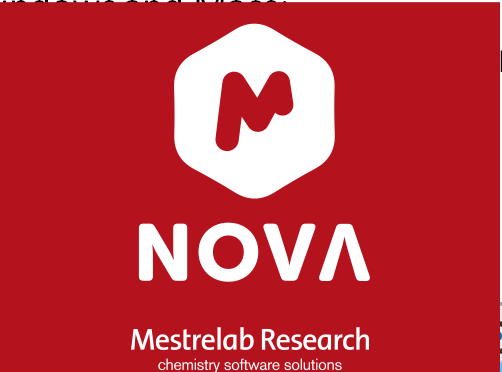 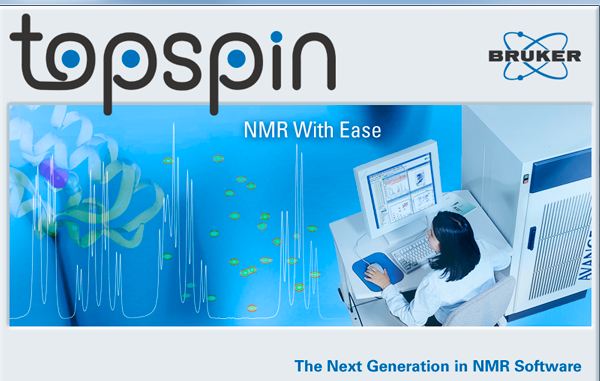 Software installation
Departmental PCs and Laptops:

MestreNova: Download latest version from Mestrelabs website. Copy and install licence from NMR server (\\chem.ox.ac.uk\SRF\NMR\NMR Software\Mnova\)
www.mestrelab.com


Topspin: Download from Bruker site and request licence:
https://www.bruker.com/service/support-upgrades/software-downloads/nmr.html
5. How to use the facilities
Facilities operate at 4 levels:
“open-access”: automated instruments for all to use

“hands-on”: manual use of instruments for specifically trained users

“submission service”: analytical service provided by the NMR staff

“research projects”: collaborative projects involving the NMR staff/group
NMR in CRL[Instrument nicknames shown]
Inorganic
Section
Organic/Chem Biol
Section
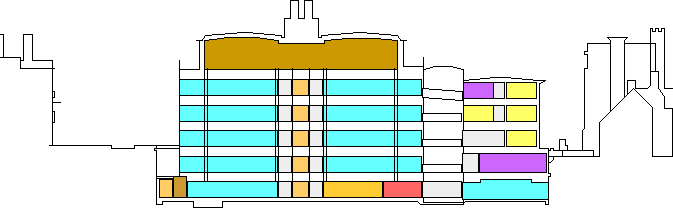 Venus400 +Mercury400 




AVD500, Solids [HFX400 and HXY400]
DPX200, AVF400
AVG400, AVH400

None

AVB400, AVB500, AVX500, 
NEO600, AV600, AV700
Second
First
Ground
Lower ground
Basement
Organic Chemistry and Chemical BiologyInstrumentation
10 research instruments @ 200-700 MHz
1 @ 200 MHz: Open Access 1H and 13C
3 @ 400 MHz: Open Access 1H, 13C, 19F, 31P & 2D
1 @ 400 MHz: Hands on multinuclear and VT work
2 @ 500 MHz: Hands on use & Service work
1 @ 600 MHz: Service work (NEO)
1 @ 600 MHz: Research projects
1 @ 700 MHz: Research projects
Open access 200/400 MHz facilities
Automated 200 and three 400s
Provide rapid access to basic 1D & 2D 1H and 13C spectra, plus 19F and 31P
Available to all research workers
Spectra provided as PDF files and data on server

Training must be given by a member of the Analytical staff: 
Sessions will run Tuesday 3rd (pm), Thurs 5th (pm) and Fri 6th (am): Meet in CRL reception
On-line booking and registration is required
Automated AVIII400 [Ground Floor]
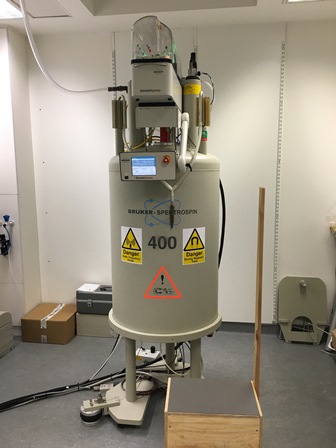 Known as the AVG400

1H, 13C, 19F, 31P 
2D COSY
2D HSQC
file://chem.ox.ac.uk/SRF/NMR/AVG400/setup.html
Automated AVIII400 [Ground Floor]
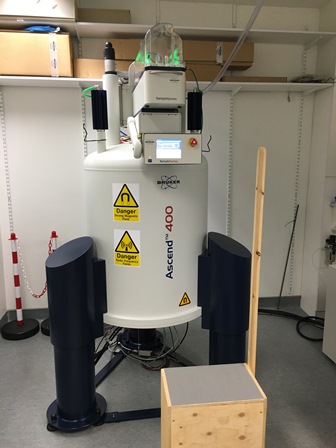 Known as the AVH400
1H, 13C, 19F & 31P
2D COSY
2D HSQC
Faster for 1H than AVF400 or AVG400
file://chem.ox.ac.uk/SRF/NMR/AVH400/setup.html
Automated AVIII 400 [1st Floor]
Known as the AVF400
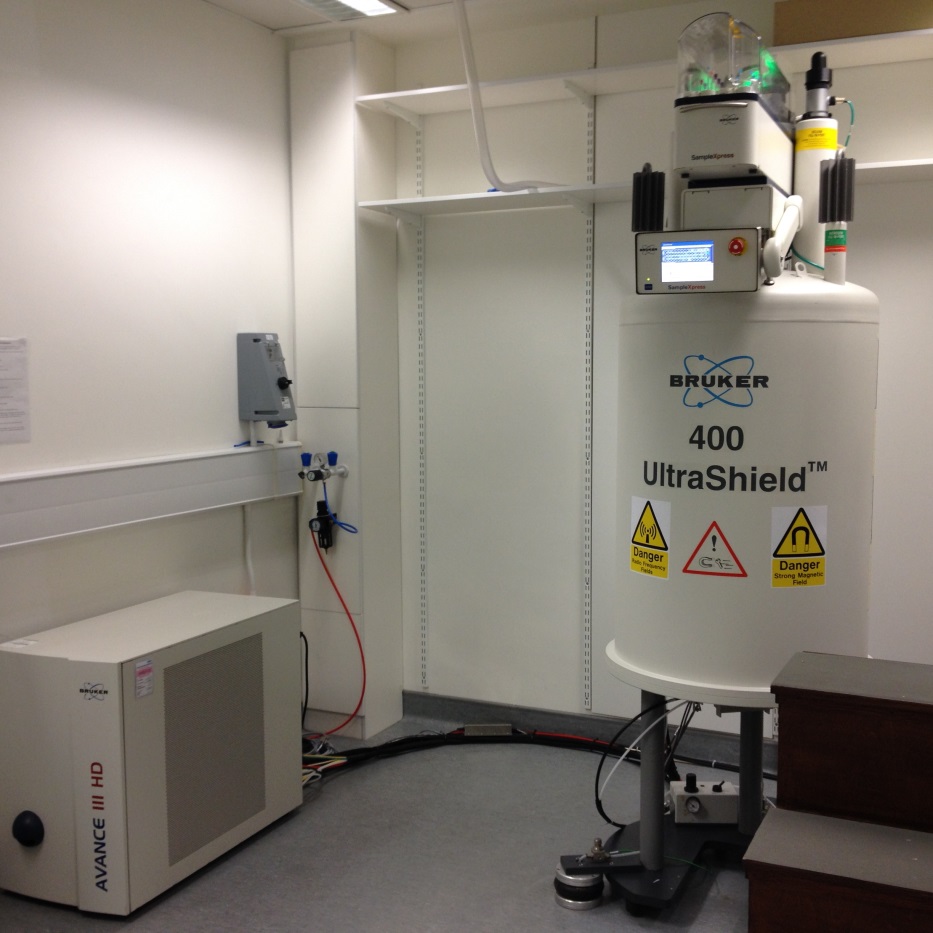 1H, 13C, 19F & 31P
2D COSY
2D HSQC
Generally very busy- only submit experiments you are sure are essential! 
Check 1H only first
file://chem.ox.ac.uk/SRF/NMR/AVF400/setup.html
Semi-Automated DPX200 [1st Floor]
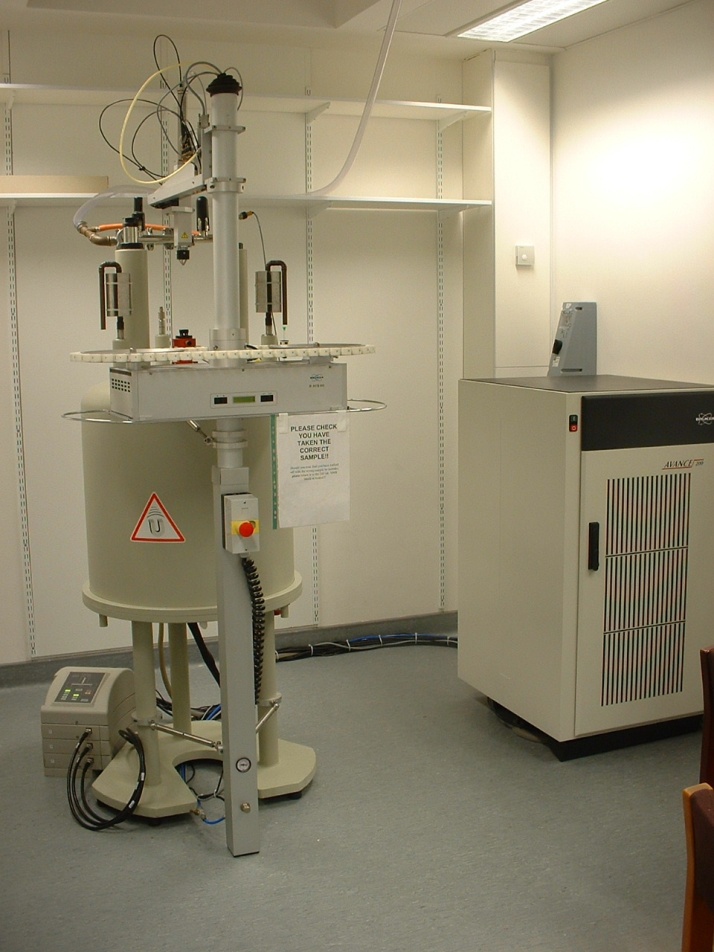 1H NMR
Meant for fast 1H screening- first come, first served.
No robot operation.
file://chem.ox.ac.uk/SRF/NMR/DPX200/setup.html
Instrument status web pages
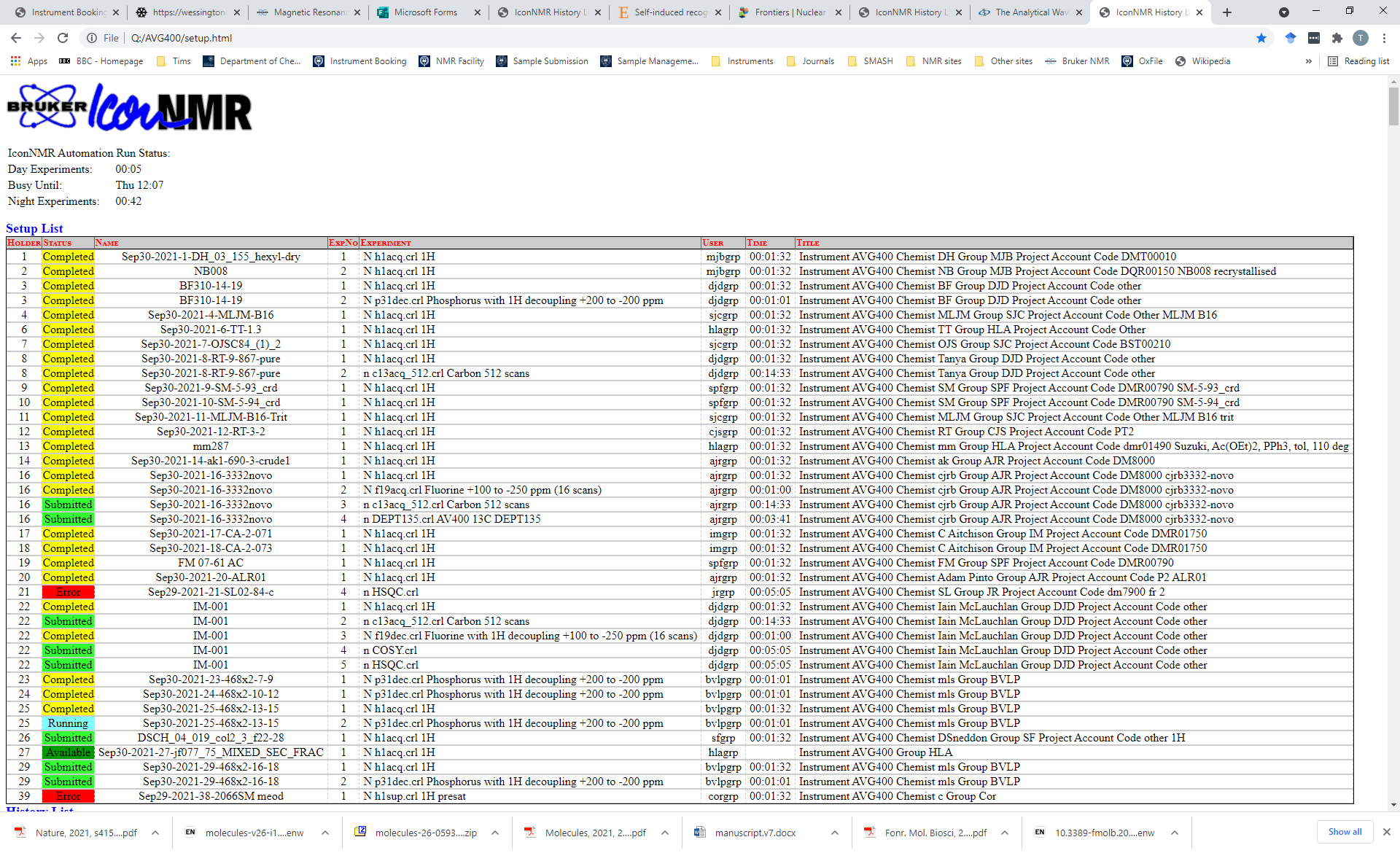 High-field facilities
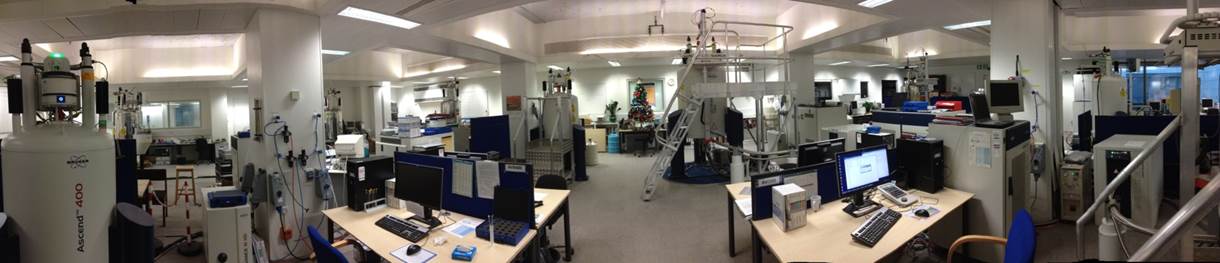 Basement high-field NMR lab
400 and 500 MHz instruments available for specifically trained users (“hands-on” use). 600/700 MHz for bio-projects
Training must be given by NMR staff
Please enquire with NMR Staff if you wish to be trained
On-line booking (intranet)- registration is required:
https://intranet.chem.ox.ac.uk/booking/default.html
NMR Submission Service
Many routine 1D and 2D 1H, 13C, 19F, 31P, & 11B experiments can be performed using open-access 400 MHz

Daily service provided by Dr Coral Mycroft and Caitlin Salter

NMR Service uses 500 & 600 MHz instruments not 400

Each sample must have electronic submission form (Word) and 1H spectrum (PDF) of same sample
NMR on-line Submission
http://www.chem.ox.ac.uk/samples
Sample Number is unique for every NMR sample tube submitted and is used to track samples- every tube ID tag must be labelled with this number (at least)
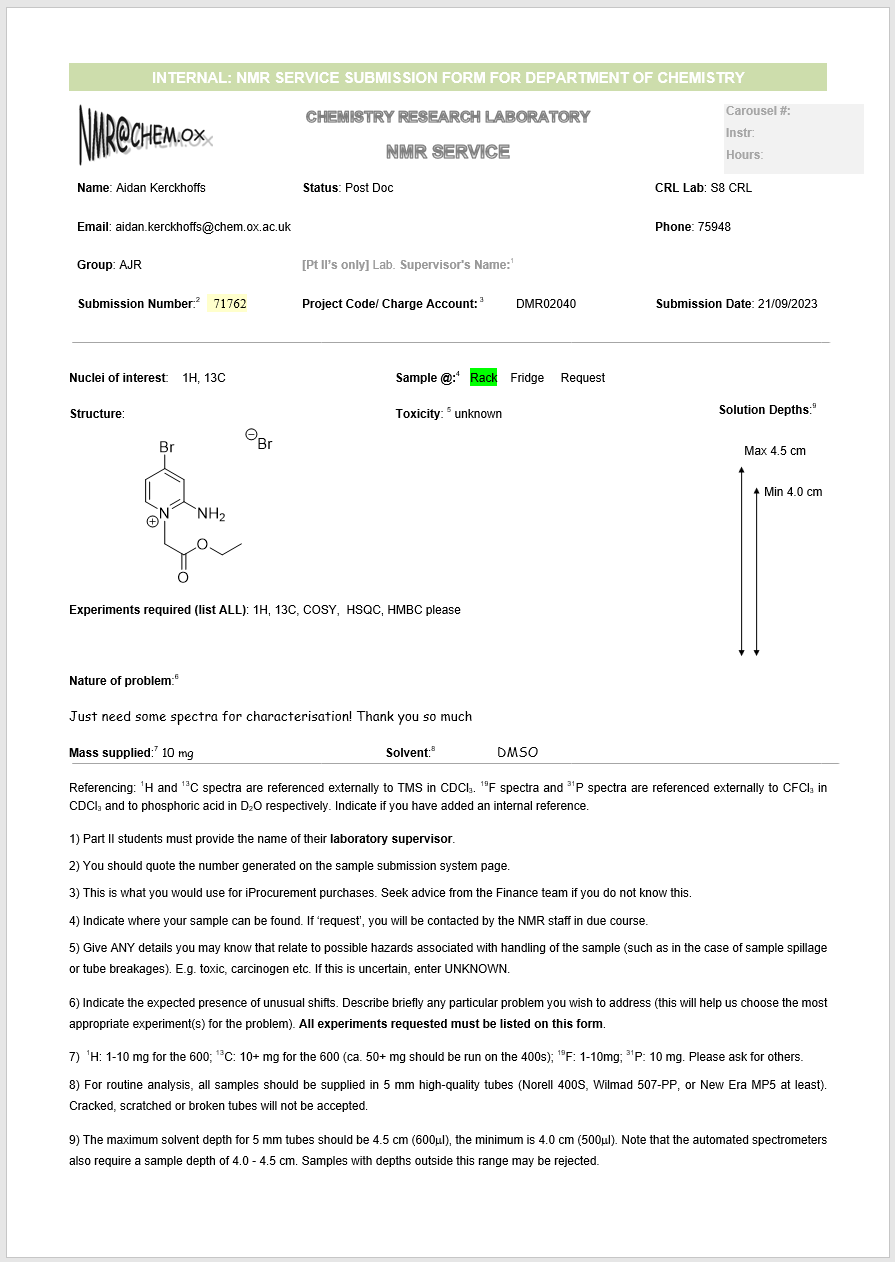 Part IIs should enter: p2
Sample SubmissionForm: Word document
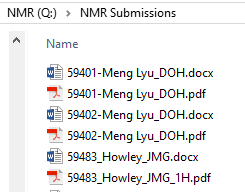 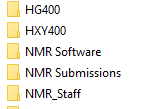 FORM
SPECTRUM
The sample submission process will also be explained to you as part of your open-access training…
On-line resources
NMR web pages:
http://nmrweb.chem.ox.ac.uk/
or through Intranet Link to Analytical Facilities on Chemistry homepage.
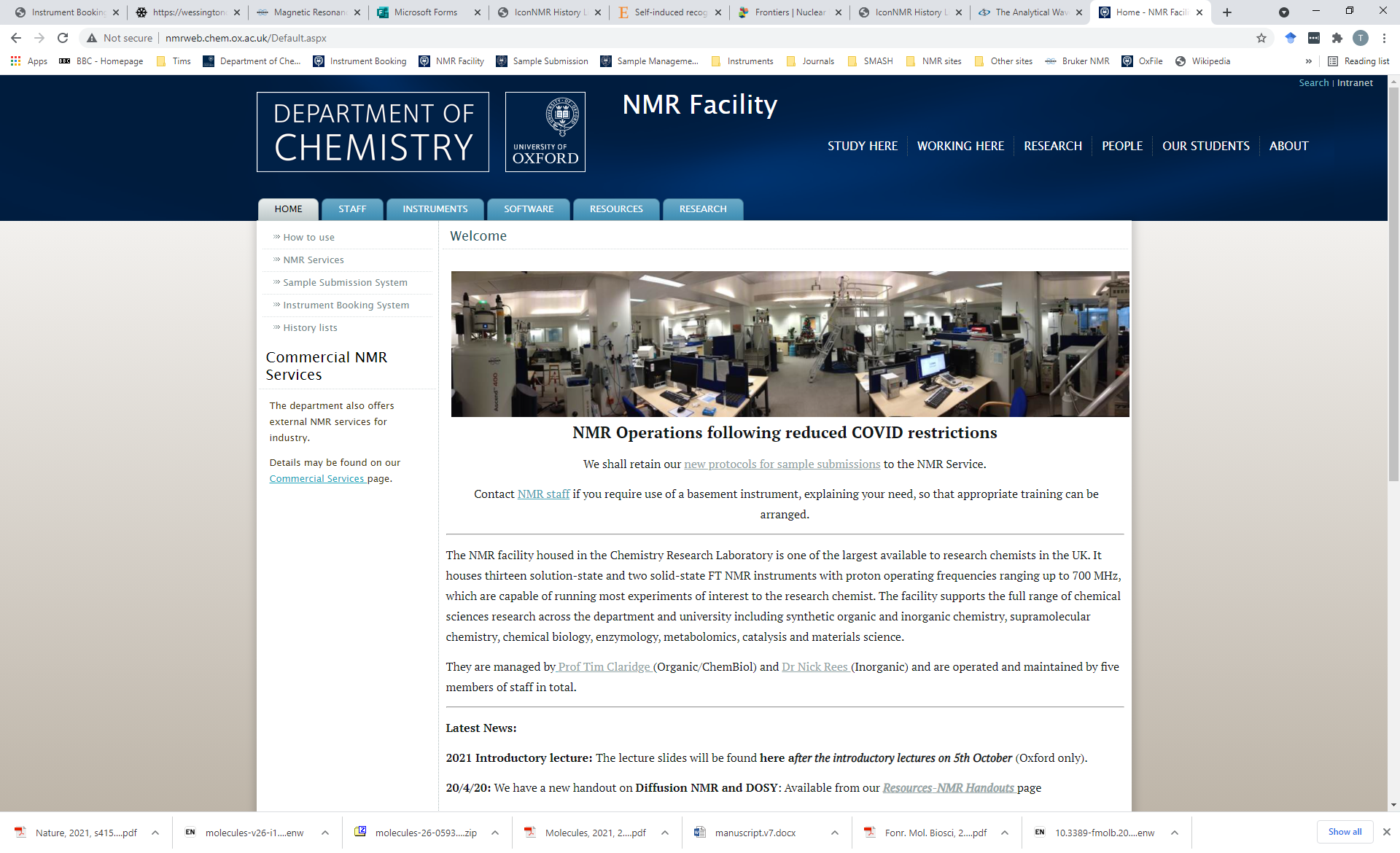 Future training courses
Use of the Open-Access NMR Spectrometers & Service
Running this week- meet in CRL reception
Compulsory sessions- you must attend before using instruments or the NMR submission service.

Mnova NMR Software Introductory Lecture
Single on-line lecture introducing main software features

Modern NMR Spectroscopy for the Research Chemist
8-lecture course providing overview of NMR techniques
This course can be found on the Oxford Canvas site at: https://canvas.ox.ac.uk/courses/54457


CDT students
NMR training courses in Jan 2024: DO NOT SIGN UP FOR TRAINING THIS WEEK
Inorganic ChemistryInstrumentation
5 research instruments @ 400-500 MHz
1 @ 400 MHz: Open Access multinuclear 
1 @ 400 MHz: Open Access multinuclear 
1 @ 500 MHz: Hands on & Service multinuclear and VT work
1 @ 400 MHz: Service Solid State HXY
1 @ 400 MHz: Service Solid State HFX, microimaging
            & diffusion

Access to 600 MHz: Service 1H and 13C
Automated AVIIIHD400 [2nd Floor]
Known as the Hg400

60 place autosampler
1H, 19F, 31P to 13C 
1H–1H, 1H-13C gradient selected 2-D experiments
Meant for fast daytime turnaround & longer overnight experiments
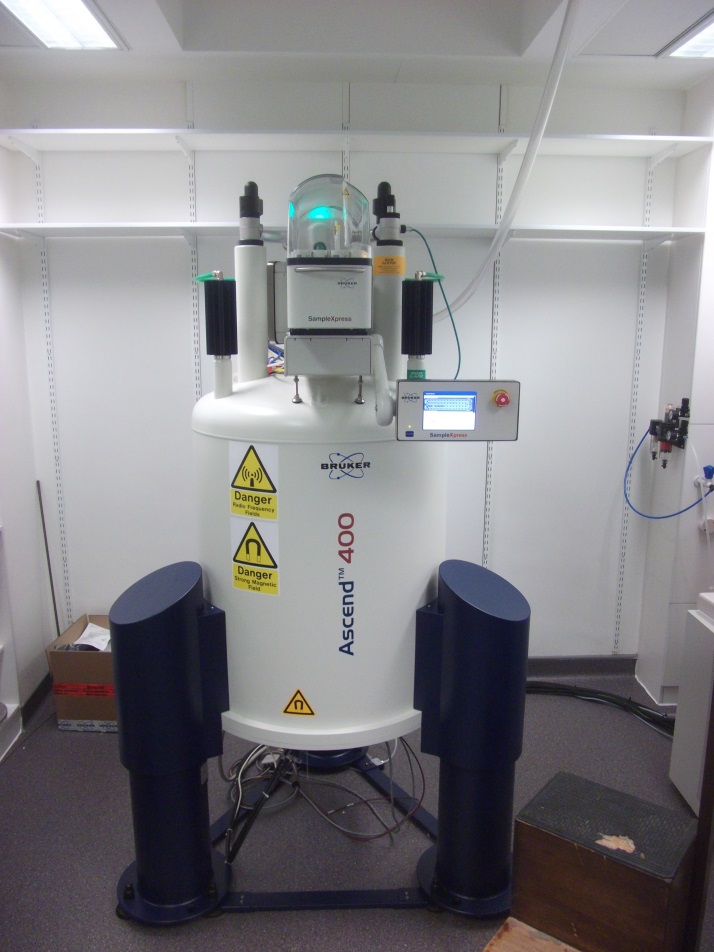 file://chem.ox.ac.uk/SRF/NMR/HG400/setup.html
Automated AVIII400 [2nd Floor]
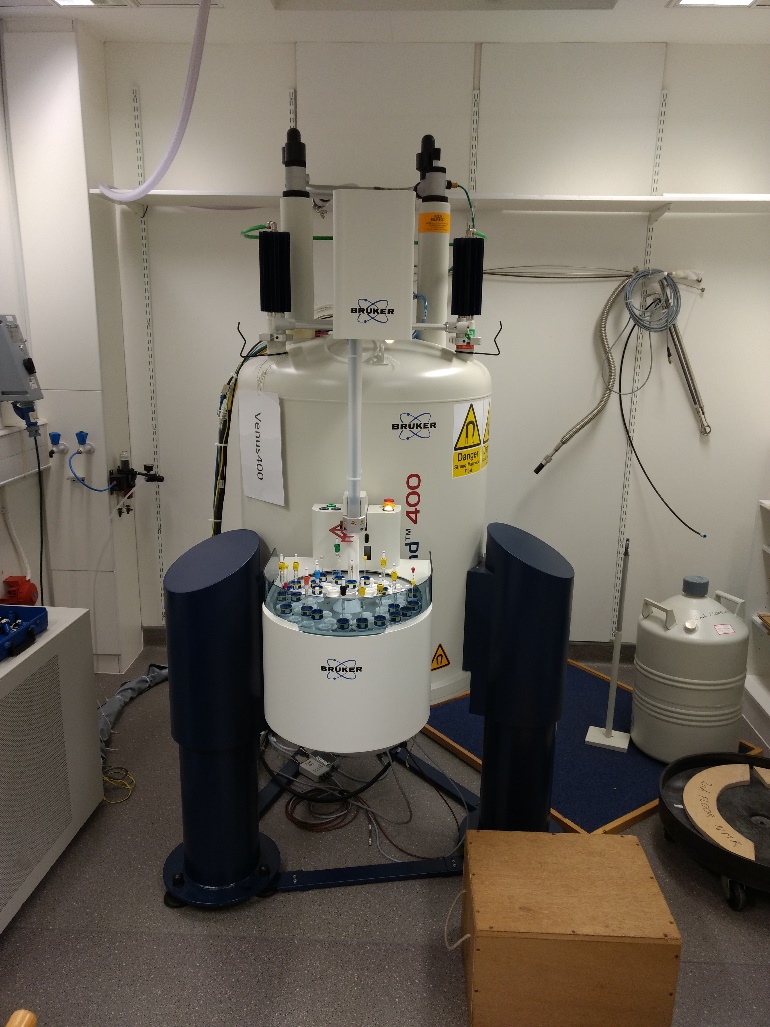 Known as Venus400

60 place autosampler
1H, 19F, 31P to 13C 
1H–1H, 1H-13C gradient selected 2-D experiments
Meant for fast daytime turnaround & longer overnight experiments
file://chem.ox.ac.uk/SRF/NMR/VENUS400/setup.html
Hands on AVIII500 [basement]
Known as the AVD500

24 place autosampler

1H, 19F to 109Ag 
1H–1H, 1H-X gradient selected 2-D experiments
VT work
Booking required(on-line system)
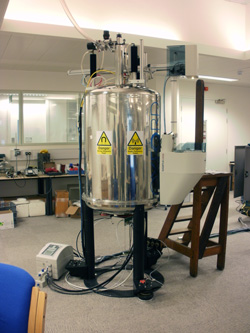 Solid state NMR
Service provided by Dr Nick Rees
Stable samples provided as a solid (c.a. 200mg)
Unstable samples can be packed in glove box
Consult Nick Rees before submitting samples 
nick.rees@chem.ox.ac.uk
Submit Samples via the Sample submission service
Stable samples should be placed in the box through the basement NMR lab hatch
For unstable samples provide email address on submission form.
Solid state NMR
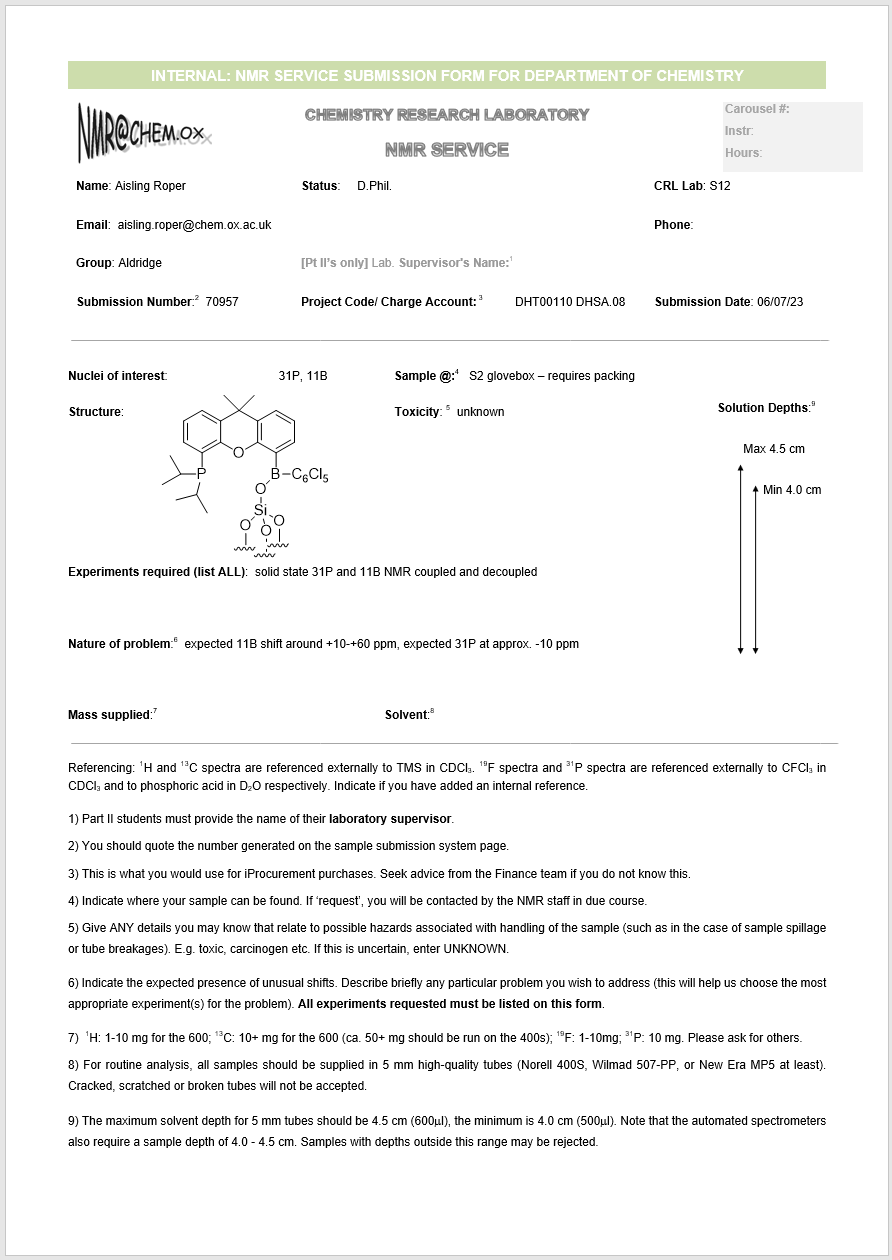 Sample SubmissionForm: Word document
List experiments
And specify SSNMR
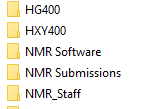 If needs to be packed in glove box give contact email address
The sample submission process will also be explained to you as part of your open-access training…
Solid State AVIIIHD400WB [basement]
Known as the HXY400

4 & 1.9 mm Triple Magic Angle Spinning Probes (1H, 19F, 31P to15N)
4mm Low Gamma (13C to 109Ag) Magic Angle Spinning Probe
Wideline Deuterium Probe
Goniometer probe for oriented samples
Variable temperature capable (-150 to 150C)
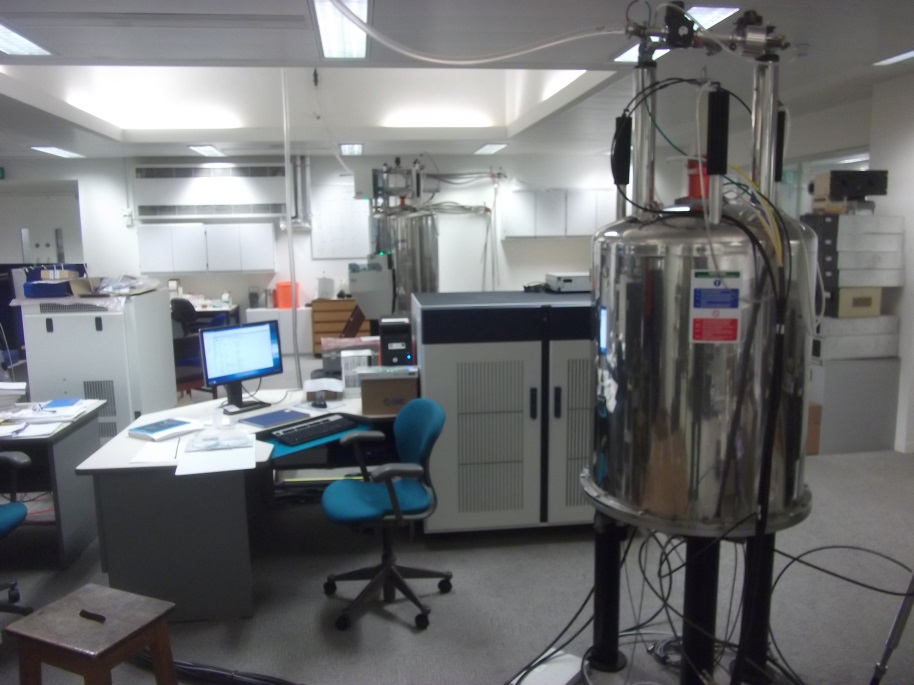 Solid State AVIIIHD400WB [basement]
Known as the HFX400

3.2mm HFX Triple Magic Angle Spinning Probes (1H, 19F, 31P to15N)
30mm Micro-imaging probe
Diffusion probe
Variable temperature capable (-150 to 150C)
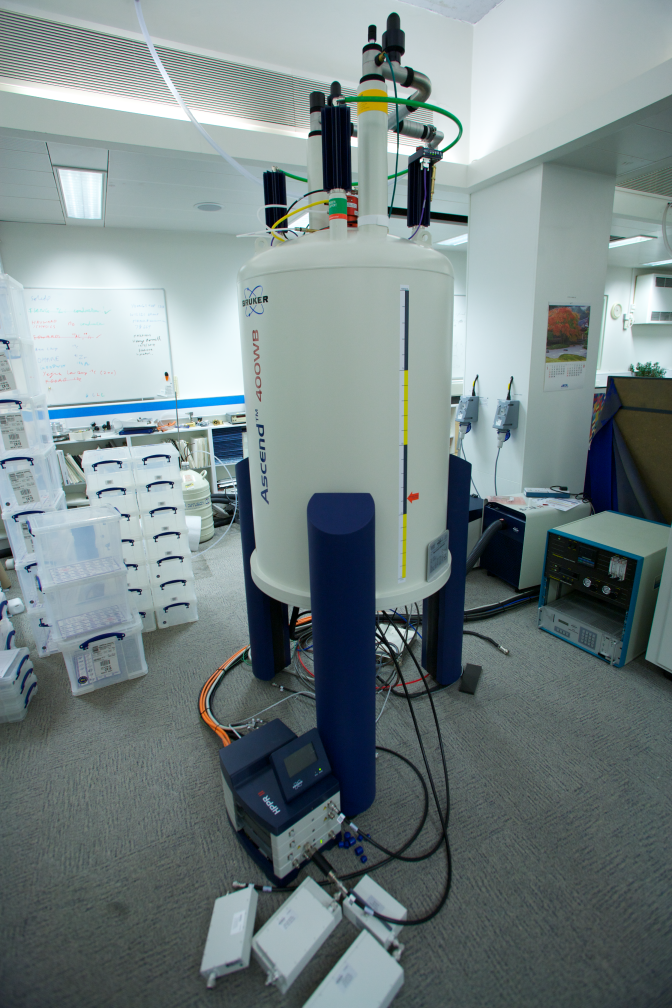 Inorganic Open-Access training:
Use of the Open-Access NMR Spectrometers & Service
Running this week- meet in CRL reception
Compulsory sessions- you must attend before using instruments or the NMR submission service.

Mnova NMR Software Introductory Lecture
Single on-line lecture introducing main software features

CDT students
NMR training courses in Jan 2024: DO NOT SIGN UP FOR TRAINING THIS WEEK
Instrumentation Access
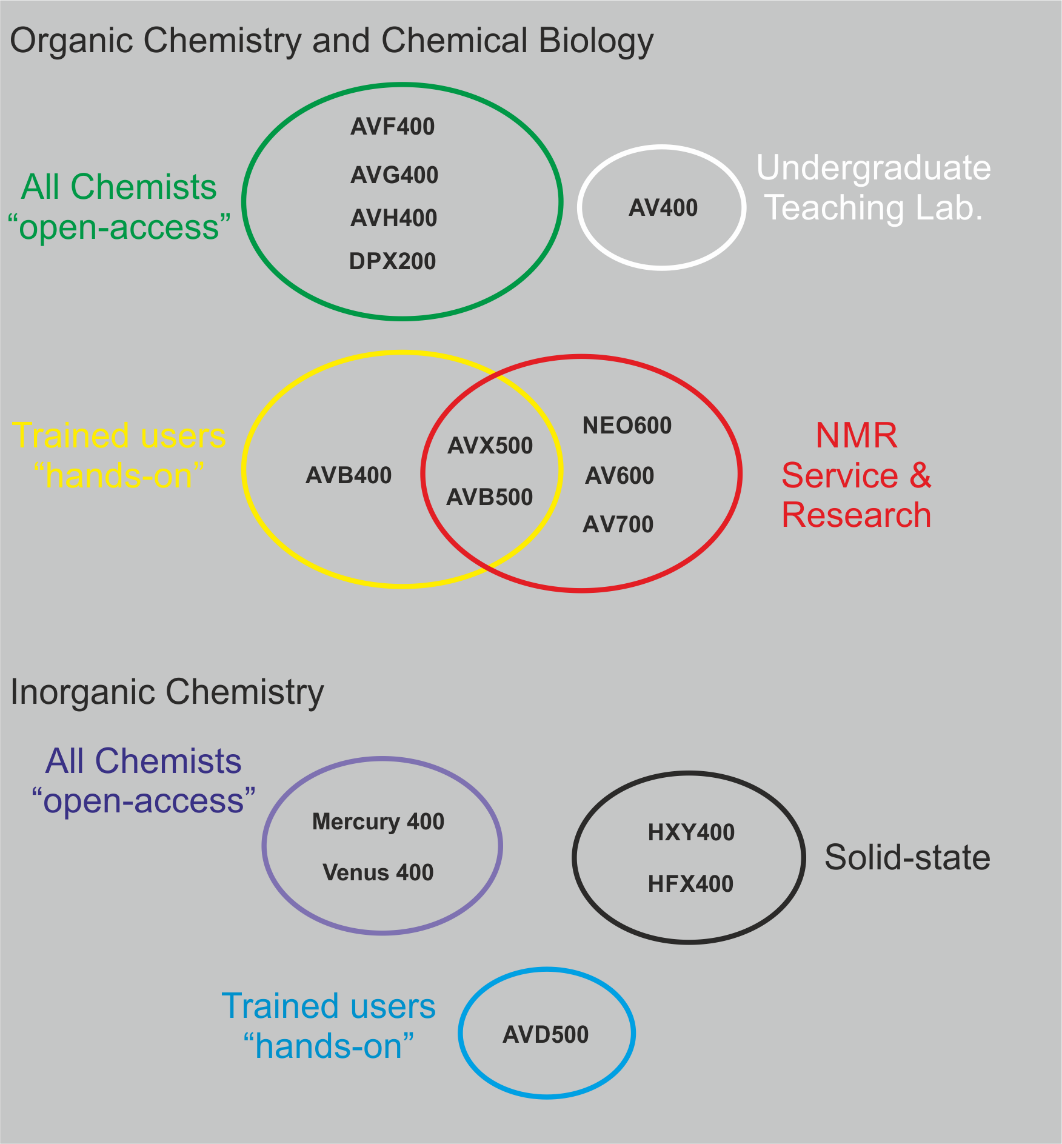 NMR training for new researchers
1: Register as an Organic Section NMR user:
 https://forms.office.com/e/sYyFxBKJ7e or
1: Register as an Inorganic Section NMR user:
https://forms.office.com/r/h30g6LxEsT
2: Sign up for a training session 
Select Organic Section NMR: or Inorganic Section NMR:
https://outlook.office365.com/owa/calendar/SRFInductions2023@UniOxfordNexus.onmicrosoft.com/bookings/

Meet for training in CRL reception

To arrange training external users should email: nmrstaff@maillist.chem.ox.ac.uk
All the above links can be found in these slides on-line at:
http://nmrweb.chem.ox.ac.uk/
QR for training sign-up sheets